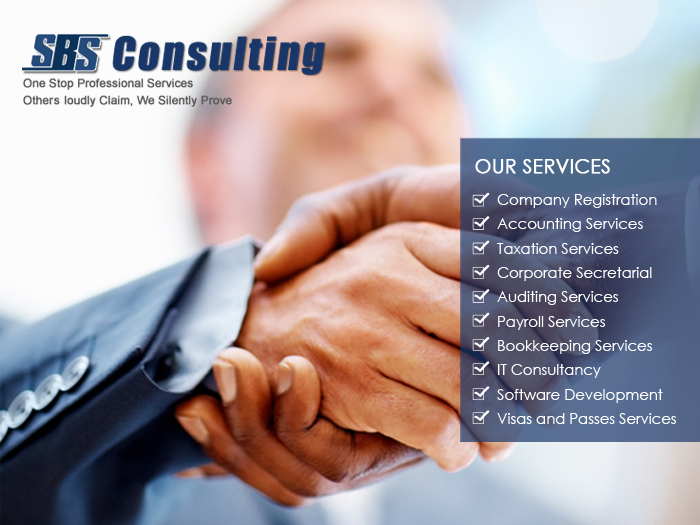 COMPANY REGISTRATION
SBS Consulting is a reliable name in Singapore when it comes to company registration. We provide a comprehensive range of end-to-end assistance for business registration process, starting from information gathering to issue of registration certificate. What makes us unique in market is that our services do not restrict just to registration but we extend our constant support to our esteemed clients in many aspects all along the way.  

      Types of Singapore company formation for local and foreign business individual or corporation 

private limited companies
foreign company’s affiliate (branch office, subsidiary, representative office)
Limited Liability Partnerships
Sole Proprietorships
non-profit organizations
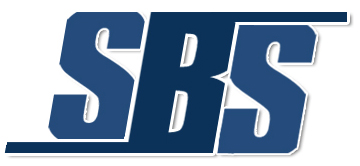 Key Facts about Company Registration in Singapore
A minimum of one local nominee director, who should be a Singapore Citizen, Permanent Resident of Singapore, or holder of EntrePass, employment pass, or dependent pass, is mandatory. 

Age of the director must be at least 18 years and above. 

There should be minimum one shareholder and the number can exceed up to 50. 

Appointment of minimum one local company secretary is mandatory. 

The minimum paid up share capital in S$1.

A registered address of company
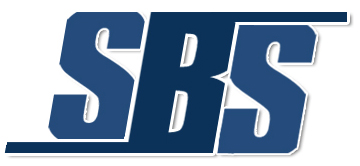 Information REquired for company registration
Company Name
Brief Description of Business activities
Paid up share capital
Registered address of the company
Particular of Directors and shareholders
Full name (as in passport)
Local correspondence address
Overseas address (if any)
Nationality
Identity card number and expiry date
Passport number and expiry date
Personal contacts (mobile number, home and office number, fax, and email address)
Number of shares issued to each shareholders
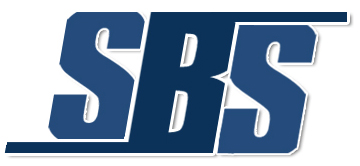 ABOUT US
SBS Consulting is a one-stop company registration solution to foreign and local business investors looking for a foothold in Singapore. Since inception in 2010, the firm has provided outstanding services to all sizes businesses including small, medium, and large. Today, SBS Consulting is a leading name in Singapore for offering invaluable company registration services along with some finance related services like accounting service, taxation, corporate secretarial, auditing Services, payroll Services and Singapore Visas and passes. 




Phone : +65 67289142
Email : info@sbsgroup.com.sg

Office Address : 
      SBS Consulting Pte Ltd
      35-B Hongkong Street
      Singapore 059674
Website : www.sbsgroup.com.sg 

Follow Us :
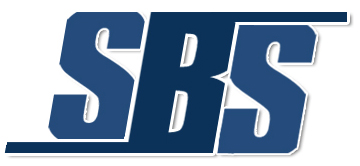 CONTACT US
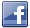 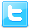 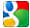 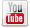 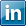 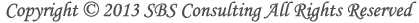